Муниципальная практика«Семейные выходные»МБУК "Историко-культурный  центр"
Основные цели практики: 

Организация и проведение мероприятий нацеленного на культурное времяпрепровождение и развитие творческого потенциала жителей города.
Задачи: 
Популяризация семейного культурного отдыха;
Организация познавательного досуга;
Развитие творческого потенциала жителей Трехгорного;
Поддержка детского творчества.
Численность населения Трехгорного составляет 32 тысячи человек.
        Их них 76%- трудоспособное население и молодежь. Большая часть из них это семьи с детьми.
    Организуя наше мероприятие, мы нацелились на проблему недостатка совместного досуга именно семей с детьми школьного возраста
Мероприятия, проводимые в рамках реализации проекта
занятия  декоративно-прикладного творчества
рисование
исторические беседы
посещение действующих выставок
пение, 
сценического мастерства, 
просмотр фильмов
Проект «Семейные выходные» стал площадкой для совместной проведения выходных детей и взрослых и проведения выходного дня вместе, а не за компьютером или смартфоном.  Реализация практики направлена формирование общих интересов в семье, укрепление института семьи.
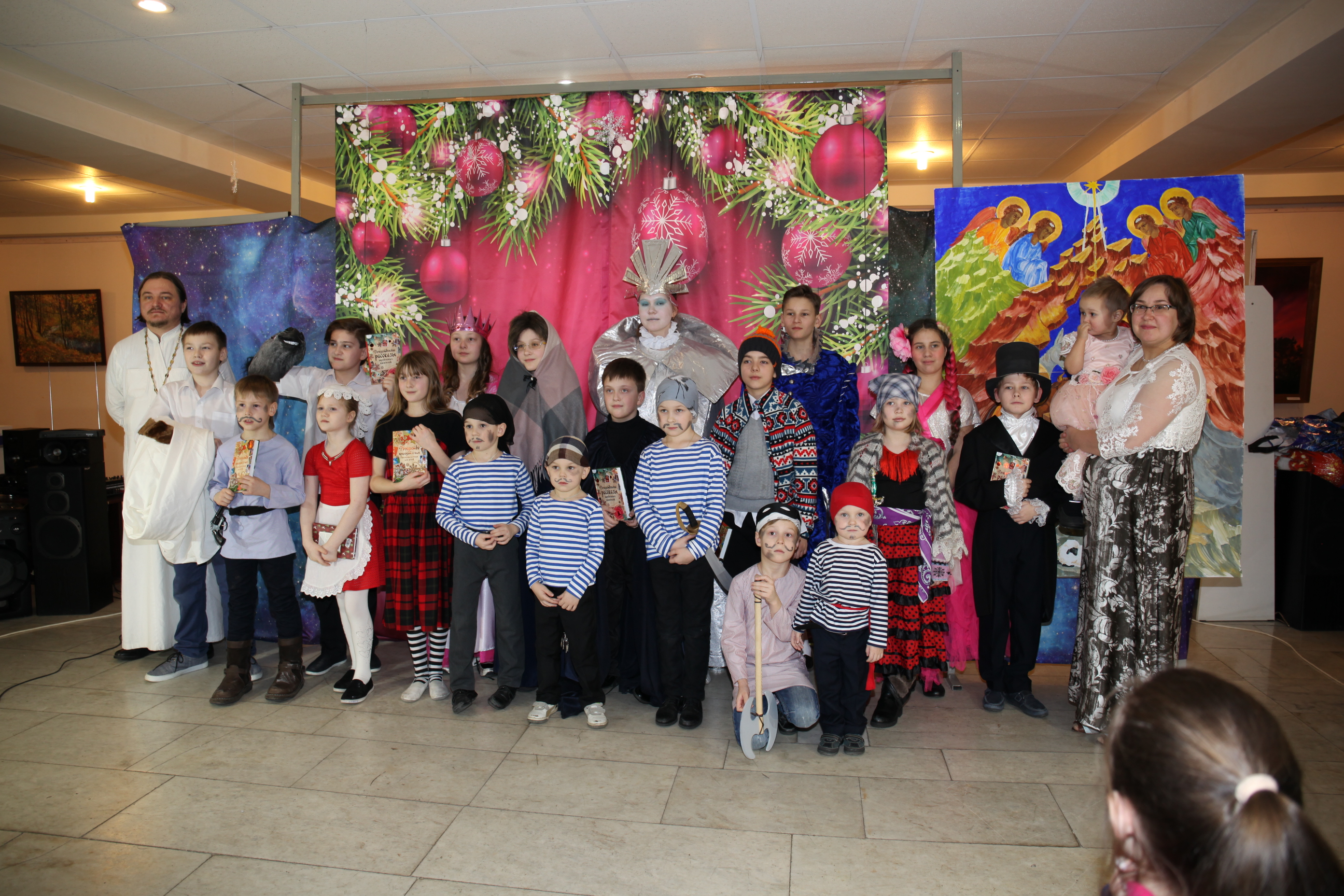